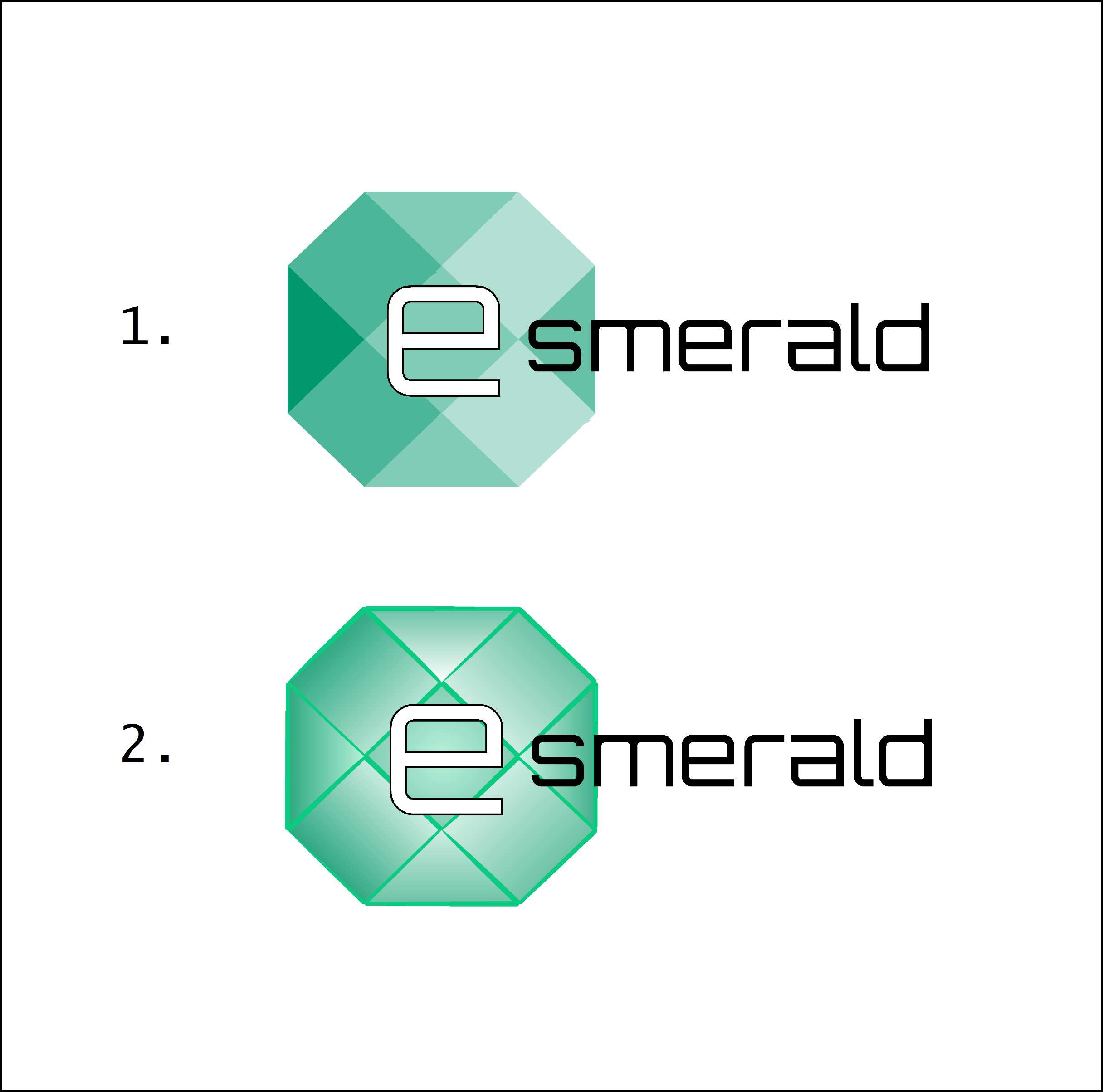 “Ενίσχυση της ανθεκτικότητας των ΜΜΕ μετά τα περιοριστικά μέτρα (lock-down)”
Τρόποι οικοδόμησης ισχυρών σχέσεων με τους πελάτες και κάλυψης των διαφόρων αναγκών τους
Από: [SEERC]
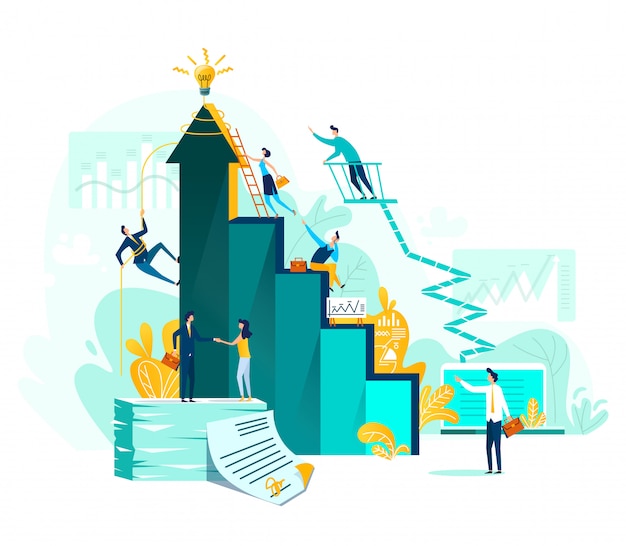 ΣΚΟΠΟΙ ΚΑΙ ΣΤΟΧΟΙ
Στο τέλος αυτής της ενότητας θα είστε σε θέση να:
Στόχος 1: Ορίσετε την σύνδεση με τους πελάτες στην ανάπτυξη προσφορών υπηρεσιών / προϊόντων
Στόχος 2: Γνωρίσουν πελάτες όπου αλληλεπιδρούν με τις υπηρεσίες / τα προϊόντα μας
Στόχος 3: Δημιουργήσουν σχέσεις σε έναν ψηφιακό κόσμο
Τίτλος ενότητας 4: Σύνδεση με πελάτες στην ανάπτυξη προσφορών υπηρεσιών / προϊόντων
Μάθημα 4.1.1: Συνεργασία αγοραστή-πωλητή
Η ανάπτυξη στενότερων σχέσεων με τους πελάτες όσον αφορά την εμπιστοσύνη και την επικοινωνία γίνεται βασική μακροπρόθεσμη επιτυχία.  Αυτό γίνεται ακόμη πιο κρίσιμο καθώς οι πελάτες γίνονται ΛΙΓΟΤΕΡΟ πιθανό να εισέλθουν σε μια φυσική τοποθεσία επιχείρησης.

Όταν δημιουργούνται σχέσεις, οι πελάτες:
Νιώθουν πιο ασφαλείς
Απολαμβάνουν να είναι κάτι περισσότερο από το να είναι απλώς πελάτης
Είναι πιο πιθανό να παραμείνουν σε έναν προμηθευτή
https://www.octaneai.com/blog/customer-relationships
Τίτλος ενότητας 4: Σύνδεση με πελάτες στην ανάπτυξη προσφορών υπηρεσιών / προϊόντων
Μάθημα 4.1.1: Συνεργασία αγοραστή-πωλητή
Η κίνηση είναι μακριά από τις συναλλακτικές σχέσεις στις συνεργατικές.  Αυτό είναι ακόμη πιο σημαντικό είναι καταστάσεις που σχετίζονται με:
Ανάπτυξη ανταποκρινόμενων αλυσίδων εφοδιασμού
Περιβαλλοντική βιωσιμότητα
ISO πιστοποίηση (και τα παρόμοια)


Δύο ερευνητικές μελέτες του 2019 από τη McKinsey &Company διαπίστωσαν ότι 1) το 61% των αγοραστών και των πωλητών στη βιομηχανία της μόδας αναμένεται να επενδύσουν ή να συνδημιουργήσουν έως το 2025 και 2) οι σχέσεις αγοραστή-πωλητή στις αλυσίδες εφοδιασμού φαίνεται να δημιουργούν αξία στο μέλλον.
https://www.transparency-one.com/the-case-for-supplier-collaboration/
Τίτλος ενότητας  4: Γνωρίστε πελάτες όπου αλληλεπιδρούν με τις υπηρεσίες / τα προϊόντα μας
Μάθημα 4.2.1: Ενσωμάτωση πελατών
Η ενσωμάτωση πελατών περιλαμβάνει οποιαδήποτε δραστηριότητα που είναι προσαρμοσμένη στην εισαγωγή ενός νέου πελάτη σε ένα προϊόν ή μια υπηρεσία.  Αυτό μπορεί να συμβεί είτε εικονικά είτε δια ζώσης 

Παραδείγματα ορισμένων βέλτιστων πρακτικών για την ενσωμάτωση πελατών σε έναν ψηφιακό κόσμο:

Χρησιμοποιήστε περιεχόμενο βίντεο ή/ και αυτο-υποστήριξης για να παραθέσετε χαρακτηριστικά προϊόντων / υπηρεσιών που βοηθούν τους πελάτες να κατανοήσουν.
Πλήρης κλίμακα, εκτεταμένη εξυπηρέτηση πελατών και υποστήριξη για να κάνετε τη μετάβαση των πελατών απρόσκοπτη
Περιηγήσεις προϊόντων και επιδείξεις. 
Ανάπτυξη μιας «παιχνιδοποίησης» στη διαδικασία ενσωμάτωσης πελατών.
https://www.revechat.com/blog/customer-interactions/
https://www.youtube.com/watch?v=IhC_jI1X8Ys
Τίτλος ενότητας  4: Γνωρίστε πελάτες όπου αλληλεπιδρούν με τις υπηρεσίες / τα προϊόντα μας
Μάθημα 4.2.2: Επανεπιβίβαση πελατών (τρέχοντες πελάτες)
Οι τρέχοντες πελάτες δεν πρέπει να θεωρούνται δεδομένοι και πρέπει να αντιμετωπίζονται (εικονικά ή αυτοπροσώπως) όπως απαιτείται.  Πολύ «φθηνότερο» για να κρατήσει έναν πελάτη από το να προσελκύσει νέους.  Δίνει την ευκαιρία να:
Γνωρίστε καλύτερα τον πελάτη σας (KYC)
Ανάληψη διαχείρισης πελατειακών σχέσεων (CRM)
Ενισχύστε την επωνυμία σας και τι μπορείτε να κάνετε για τον πελάτη
Ενισχύστε την από στόμα σε στόμα προσέγγιση(WOM)
Αυξήστε την εμπιστοσύνη και την αξιοπιστία σας ως προμηθευτή
«Αποδείξτε» ότι τους καταλαβαίνετε και μπορείτε να προβλέψετε τις ανάγκες τους
https://www.finextra.com/blogposting/19316/7-reasons-to-meet-customers-face-to-face
Τίτλος ενότητας  4: Οικοδόμηση σχέσεων σε έναν ψηφιακό κόσμο
Μάθημα 4.3.1: Τύποι ψηφιακών σχέσεων
Η πανδημία ανάγκασε τους οργανισμούς να χτίσουν ψηφιακές σχέσεις με υπάρχοντες και νέους πελάτες.  Μπορεί να είναι δύσκολο να δημιουργήσετε σχέσεις σε ένα εντελώς ψηφιακό πλαίσιο με νέους πελάτες.  Τα κοινά μέσα για να γίνει αυτό περιλαμβάνουν:

Μέσα κοινωνικής δικτύωσης - ο σημερινός τομέας «μετάβασης» της οικοδόμησης ψηφιακών σχέσεων
Email
Ενημερωτικά δελτία / ιστολόγια
https://www.intercommedia.org/build-customer-relations/
Τίτλος ενότητας  4: Οικοδόμηση σχέσεων σε έναν ψηφιακό κόσμο
Μάθημα 4.3.2: Δημιουργία σχέσεων στα μέσα κοινωνικής δικτύωσης
Η οικοδόμηση σχέσεων στα μέσα κοινωνικής δικτύωσης έχει γίνει πανταχού παρούσα στις επιχειρήσεις σήμερα.  Μερικοί από τους πιο αποτελεσματικούς τρόπους για να το αξιοποιήσετε περιλαμβάνουν:
Δημιουργία καναλιού εξυπηρέτησης πελατών κοινωνικών μέσων
Εφαρμογή «ακρόασης» στα μέσα κοινωνικής δικτύωσης (π.χ. κανάλια αναζήτησης για αναφορές επωνυμίας)
Εξατομίκευση εμπειριών πελατών με τα κοινωνικά σας κανάλια (widget ζωντανής συνομιλίας)
Δημιουργία «φωνής» επωνυμίας (π.χ. μιμίδια, tweets, αναρτήσεις Instagram που σχετίζονται με την επωνυμία σας)
Επιβράβευση αλληλεπιδράσεων καναλιών στα μέσα κοινωνικής δικτύωσης
Κοινή χρήση και ενθάρρυνση περιεχομένου που δημιουργείται από χρήστες
Παροχή αξίας, όχι μόνο προώθηση και μάρκετινγκ – ευκαιρία για εκπαίδευση
Δημιουργία μιας διαδικτυακής κοινότητας
https://sproutsocial.com/insights/build-customer-relationships/
Ανακεφαλαίωση
Ψηφιοποίηση
Εξατομίκευση
Οι σχέσεις δεν είναι ένα μέγεθος που ταιριάζει σε όλους - εξατομικεύστε
Πρέπει να αγκαλιάσει την ψηφιακή τεχνολογία στη διαχείριση σχέσεων
Συνεργασία
Επιβίβαση
Εμπιστοσύνη
Ανάπτυξη στρατηγικής ψηφιακής ενσωμάτωσης για νέους πελάτες
Οι σχέσεις πρέπει να είναι συνεργατικές για να είναι επιτυχημένες
Η οικοδόμηση σχέσεων δημιουργεί και διατηρεί την εμπιστοσύνη
SWOT Analysis
SELF-EVALUATION
W
S
T
O
Δυνάμεις:
-
-
Αδυναμίες:
-
-
Ευκαιρίες:
-
-
Απειλές:
-
-
Κρίσιμα σημεία:
Σημείο 1: Η σχέση αγοραστή-πωλητή είναι πιο αποτελεσματική όταν είναι συνεργατική
Σημείο 2: Υιοθέτηση της διαχείρισης ψηφιακών σχέσεων ως αποτελεσματικού μέσου διατήρησης των πελατών
Σημείο 3: Ανάπτυξη διακριτών στρατηγικών σχέσεων για νέους πελάτες (ενσωμάτωση) και υπάρχοντες πελάτες (επανατοποθέτηση)
Σημείο 4: Αγκαλιάστε τις πλατφόρμες κοινωνικών μέσων για να δημιουργήσετε σχέσεις και όχι μόνο ως εργαλείο προώθησης
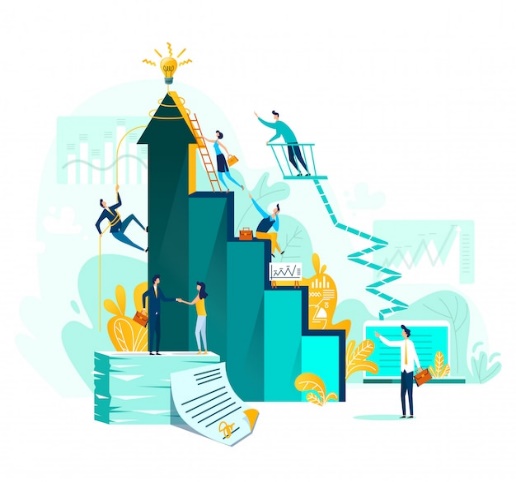 Ευχαριστώ!